CAPACITAÇÃO PSA Programa Município Verde e Azul
13 DE JUNHO DE 2016
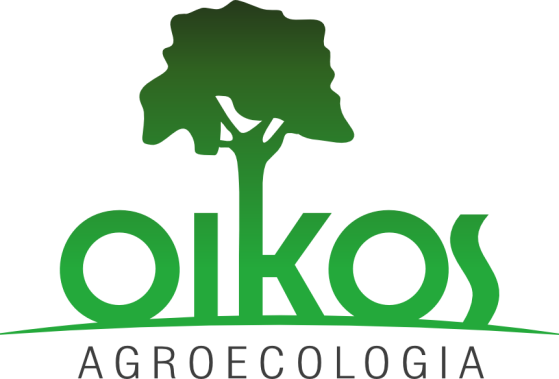 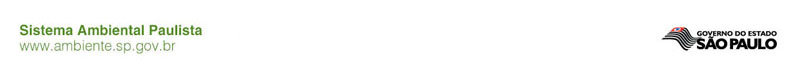 Instituto Oikos de Agroecologiawww.institutooikos.org.br
OSCIP, criada em 2003

Sede no município de Lorena, Vale do Paraíba

2013-2015: coordenou a criação do Programa PSA Água Vale do Paraíba, de interesse do Comitê de Bacias CBH-PS e  financiamento do Fehidro.
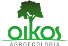 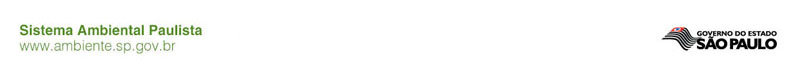 PROGRAMA PSA ÁGUA VALE DO PARAÍBA
Definiu critérios, parâmetros e diretrizes para orientar a implantação de ações de conservação das águas nas 34 bacias de manancial de abastecimento público da região, a partir de um instrumento econômico.

Estas bacias fornecem água para 420 mil pessoas das áreas urbana de 21 municípios e 8 bairros rurais.

Alguns municípios têm apenas 1 bacia de manancial; outros têm 2, 3 ou até 4 bacias.
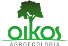 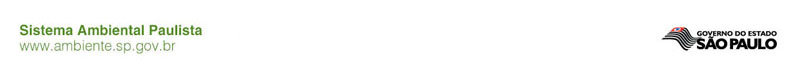 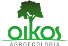 CARACTERÍSTICAS E PREMISSAS DE  PSA
Instrumento e/ou ferramenta de conservação em terras privadas


2. PSA como instrumento de adequação ambiental das propriedades rurais


3. Instrumento econômico complementar ao Comando ↔ Controle


4. Caráter Voluntário
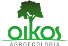 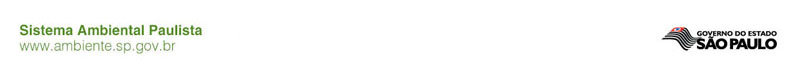 Importância, instrumentos e etapas fundamentais para um bom diagnóstico de PSA
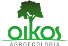 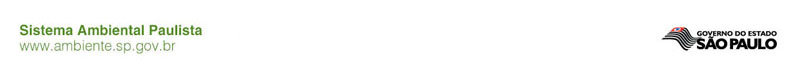 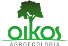 ETAPA 1. Avaliação da Situação Socioambiental do município e da área destinada à implantação de PSA
a. Avaliar a existência de instrumentos de planejamento municipal e busca de dados existentes

Plano Diretor Municipal

Lei de Uso do Solo
 
 
Avaliações e diagnósticos socioambiental do município por projetos ou programas da iniciativa pública ou privada.
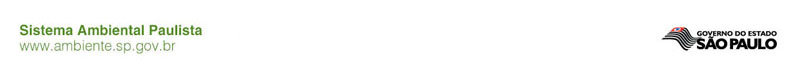 ETAPA 1. Avaliação da Situação Socioambiental do município e da área destinada à implantação de PSA
b. Escolha da área para Implantação de PSA

Trata-se de reconhecer O QUE TEM VALOR PRIORITÁRIO PARA O MUNICÍPIO (e está relacionado direta ou indiretamente com os sistemas naturais).

São áreas importantes  para a economia e bem-estar das populações, e que por isso, precisam ser preservadas.

A importância dessas áreas em geral já está identificada por instrumentos de planejamento e gestão dos municípios ou região.
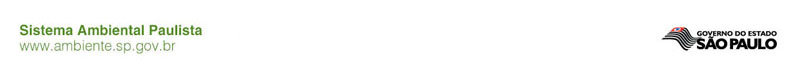 Exemplos de Áreas onde projetos e ações de PSA podem e estão sendo implantados


	
Áreas para a “produção” de água
Ex.: Bacias de mananciais de abastecimento público (a maioria dos PSA) e áreas de interesse turístico  (Bonito, MT).

Áreas para a economia de comunidades tradicionais
 Ex.: áreas de mangues para produção de caranguejo.

Áreas para a preservação de um atrativo turístico específico do município
 Ex.: áreas/fragmentos florestais com presença de espécies ameaçadas de extinção.




 
 



ção
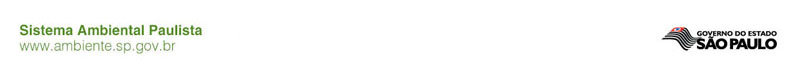 ETAPA 1. Avaliação da Situação Socioambiental do município e da área destinada à implantação de PSA
c. Caracterização de Áreas para PSA
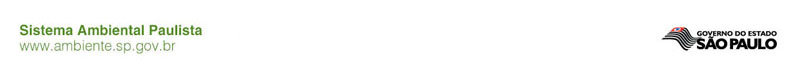 EXEMPLO: Caracterização das Bacias de Manancial do Vale do Paraíba
DADOS HIDROLÓGICOS E DE GESTÃO DAS BACIAS

Quem faz a GESTÃO da água para abastecimento público? (BENEFICIÁRIO direto e potencial PARCEIRO)

Qual  a POPULAÇÃO atendida?

Qual o nível de STRESS HÍDRICO da bacia – existe indicação de necessidade de ampliação do sistema?
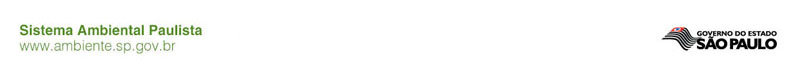 EXEMPLO: Caracterização das Bacias de Manancial do Vale do Paraíba
Existe ALTERNATIVA conhecida a este MANANCIAL? 

Qual a VAZÃO (histórico de) do manancial? 
 

Quais os OUTROS USOS do manancial?
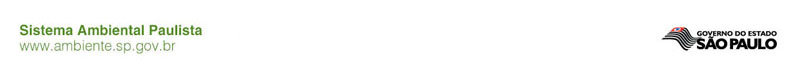 Caracterização das Bacias de Manancial do Vale do Paraíba
OUTROS DADOS IMPORTANTES PARA CARACTERIZAÇÃO PARA PSA

Cobertura florestal e Uso do Solo 
APPs hídricas  e seu estado de conservação 
Mapeamento de estradas
Situação do relevo e declividades do terreno
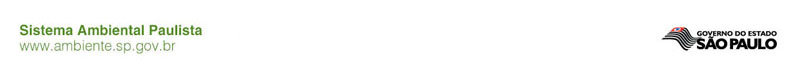 Caracterização das Bacias de Manancial do Vale do Paraíba
ENFIM: é necessário identificar e mapear o que possa influenciar a produção e manutenção dos Serviços Ecossistêmicos que se quer conservar. 

Neste caso: ÁGUA EM QUANTIDADE E QUALIDADE.
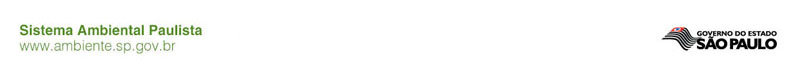 Uso do Solo – Bacia do rio Bocaina
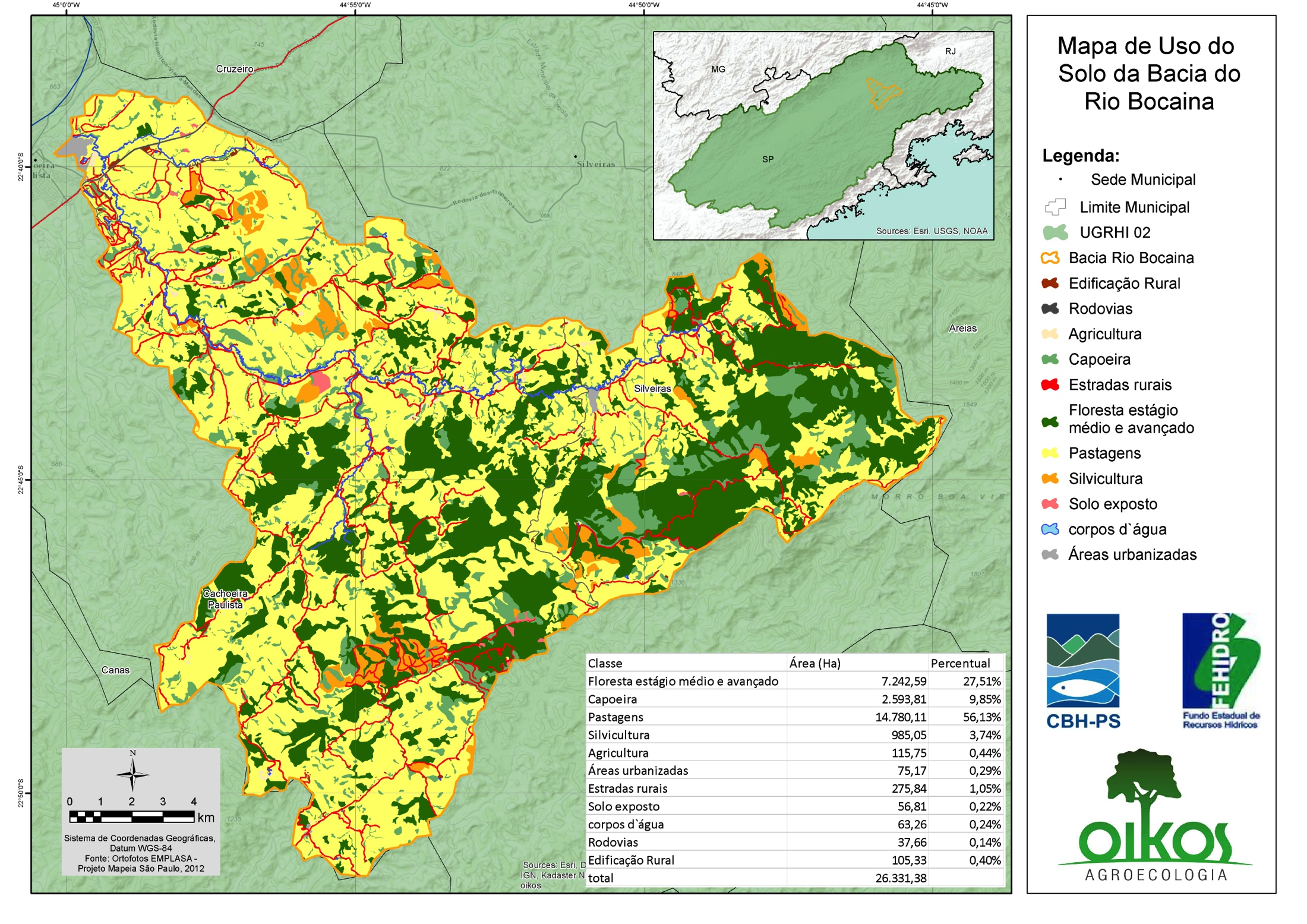 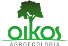 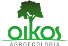 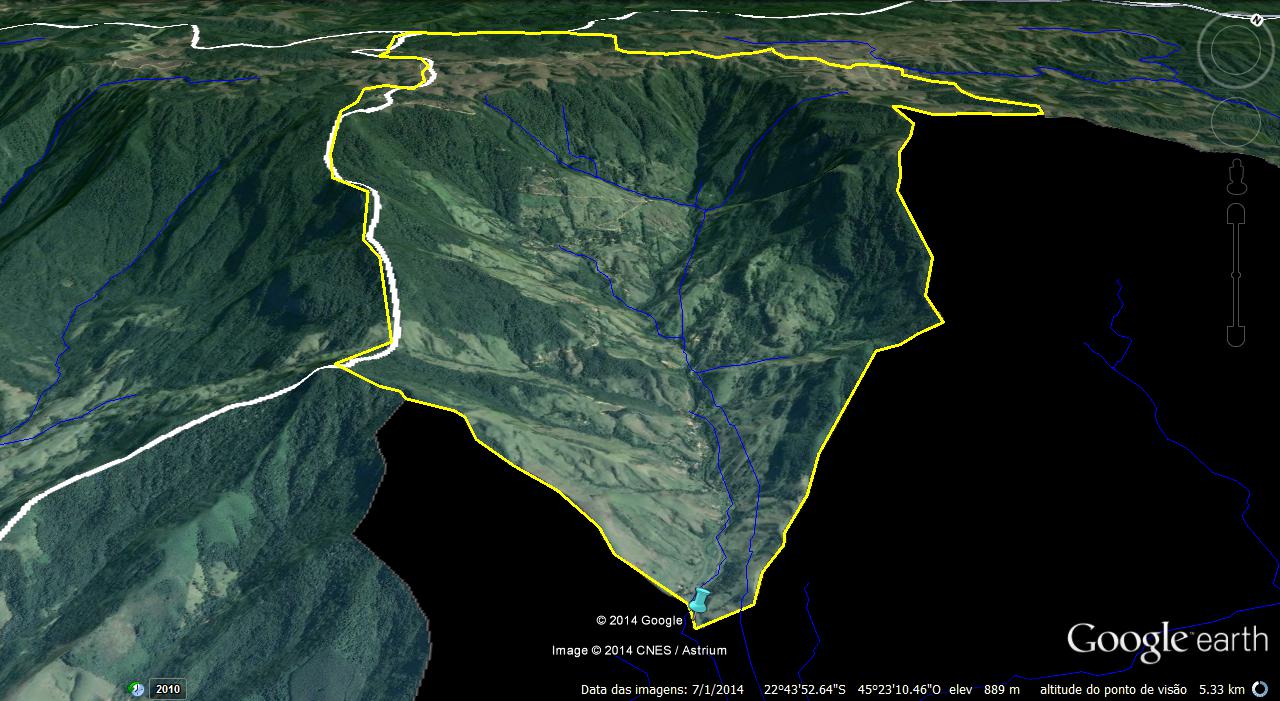 Delimitação de bacia hidrográfica com software livre (Gomeral – Guaratinguetá/SP)
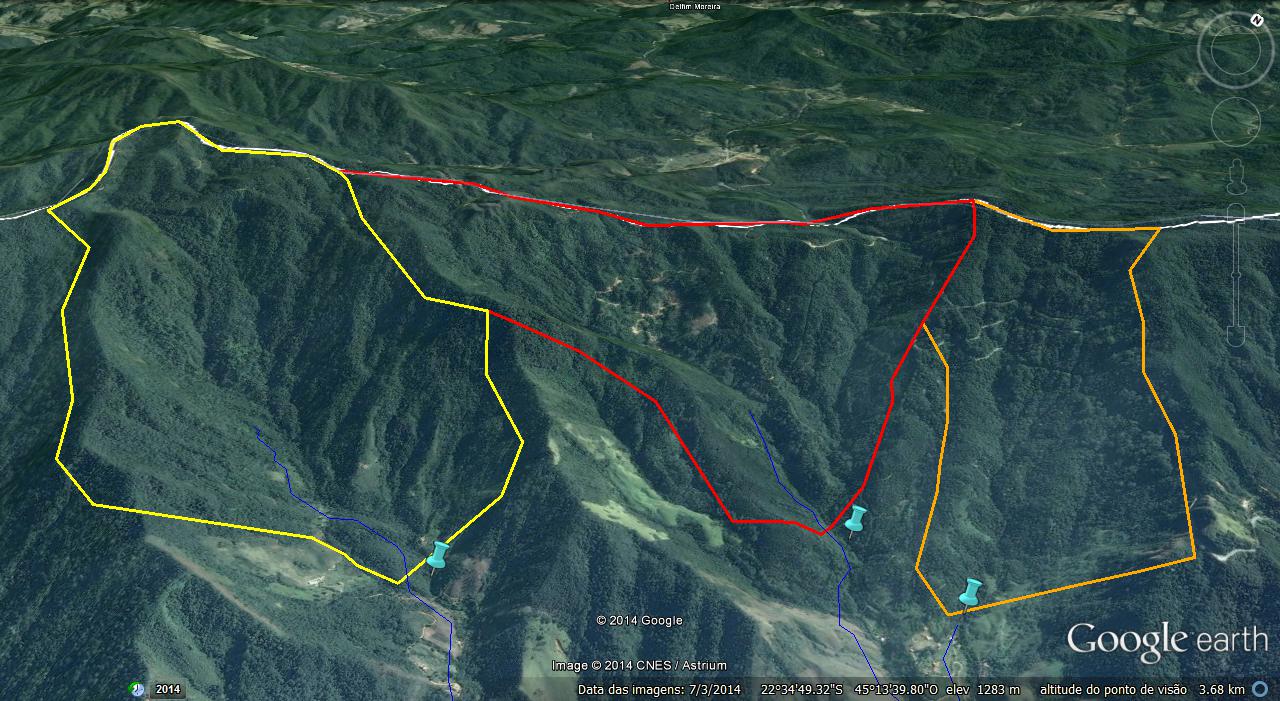 Delimitação de bacias hidrográficas com software livre (Tabuleta, Coura, Benfica - Piquete/SP)
ETAPA 1. Avaliação da Situação Socioambiental do município e da área destinada à implantação de PSA
d. Ações de Serviços Ambientais

O QUE VEM SISTEMATICAMENTE CONTRIBUINDO PARA A REDUÇÃO DA DISPONIBILIDADE DE ÁGUA DESTES MANANCIAIS?
Processos contínuos de assoreamento das áreas de captação de água, causados pela EROSÃO dos solos

Redução da vazão dos corpos d’água  devido à COMPACTAÇÃO e IMPERMEABILIZAÇÃO dos solos

Mudança na qualidade da água por POLUIÇÃO
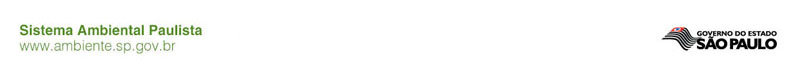 Ao responder a estas perguntas já nos aproximamos da  identificação das AÇÕES do projeto e, com isso, dos potenciais PARCEIROS.
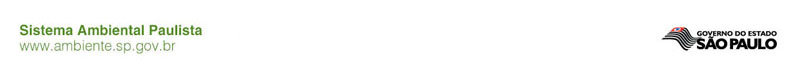 d. Ações de Serviços Ambientais
Restauração florestal (com foco APPs hídricas)
Proteção/ conservação de fragmentos florestais
Controle de erosão em pastagens e áreas produtivas
Saneamento rural doméstico e agropecuário
Controle de erosão em estradas rurais
Ações de infiltração de águas – barraginhas
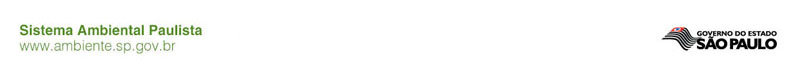 7. Iniciativas de produção orgânica ou agroecológica
8. Implantação de sistemas agroflorestais
9. Implantação de sistemas silvopastoris e agrosilvopastoris

A IMPORTÂNCIA RELATIVA DAS AÇÕES PRECISA ESTAR EXPRESSA NOS VALORES DE PSA
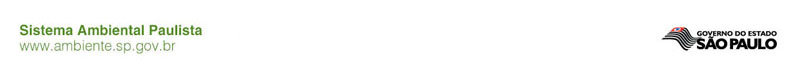 ETAPA 1. Avaliação da Situação Socioambiental do município e da área destinada à implantação de PSA
e. Identificação dos Provedores dos serviços ecossistêmicos e seu perfil

Quem pode manter e ampliar os serviços ecossistêmicos que se quer conservar?
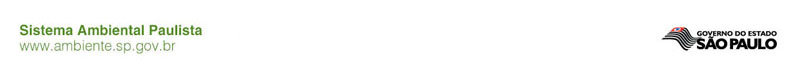 Perfil de Provedores
Produtor familiar, pequeno, médio ou grande; comunidades tradicionais

Produtor ou Proprietário

Dominialidade: propriedade ou posse
	e adequação ambiental
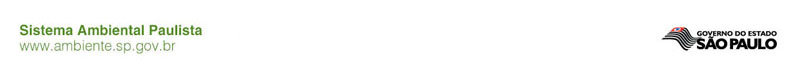 Perfil tributário: pessoa física / pessoa jurídica
Uso da propriedade: agropecuária, lazer, turismo, industrial, reservas (RPPN). Programa PSA para RPPN do Estado de São Paulo já está ativo.
Perfil conservacionista do proprietário
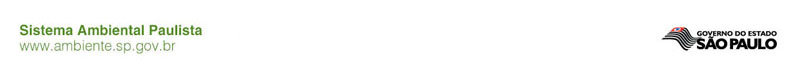 ETAPA 1. Avaliação da Situação Socioambiental do município e da área destinada à implantação de PSA
FONTES DE INFORMAÇÃO DISPONÍVEIS 

Dados da Extensão Rural e Casas de Agricultura
LUPA / SAA– dados disponíveis para o município 
IBGE – dados disponíveis para o município
CAR - dados das propriedades rurais

http://datageo.ambiente.sp.gov.br/app/?ctx=CAR
ETAPA 2. Avaliação da Situação Institucional do Município e Região
a. Identificar Instituições Parceiras para planejar e implantar PSA.

Identificar as INSTITUIÇÕES envolvidas com Programas e Projetos socioambientais e de desenvolvimento rural:
	- na Área Prioritária; no Município; na Região.

Identificar outras organizações públicas e privadas que poderiam oferecer apoio técnico e financeiro  e/ou são BENEFICIÁRIAS dos serviços ecossistêmicos que queremos conservar.
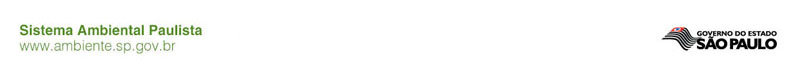 ETAPA 2. Avaliação da Situação Institucional do Município e Região
Características desejáveis das Instituições Parceiras

	Complementaridade de atuação e conhecimentos:

Planejamento, gestão, mobilização e educação ambiental,  capacitação 

Experiência em implantação de ações ambientais

Conhecimento sobre a área rural do município 

Pesquisa e desenvolvimento científico.
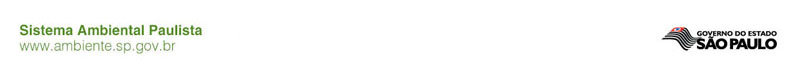 ETAPA 2. Avaliação da Situação Institucional do Município e Região
b.  Situação da Extensão Rural do município

A importância da extensão rural em projetos de PSA
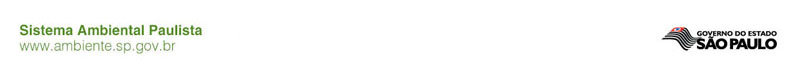 ETAPA 3. Avaliação da Conjuntura Política Municipal
a. Avaliar condições políticas para criação de Lei de PSA e regulamentação

b. Existência de Conselho Municipal de Meio Ambiente

c. Condições de implantação e continuidade dos projetos
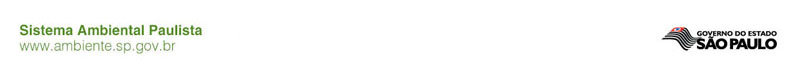 ETAPA 4. Diagnóstico das Fontes de Recursos para PSA
a. Avaliar oportunidade para destinação de verba pública municipal para PSA:
destinação de parte de recursos arrecadados no município para PSA
criação de novas taxas 

b. Identificar e envolver o(s) principal(s) 
    Beneficiário(s) do PSA
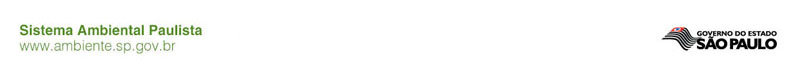 c. Identificar parceiros-financiadores 

d. Identificar editais públicos e privados – ANA, FNMA, COMITÊS DE BACIAS (Agevap), FEHIDRO

e. Identificar verbas de compensação para serem aplicadas no município
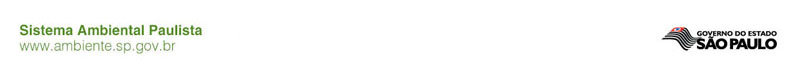 FONTES DE RECURSOS PSA Vale do Paraíba
BENEFICIÁRIOS: CONCESSIONÁRIAS DE ÁGUAS (1)  (2)
Usuários industriais e rurais (2)
Fundos Municipais (1) (2)
Verba da Cobrança Uso da Água (2)
FEHIDRO (2) também para Diagnósticos para PSA
ANA (2)
CEIVAP/AGEVAP (1) (2)

(1) para PSA (2) para implantação de ações
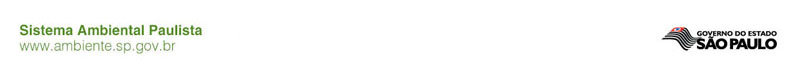 FONTES DE RECURSOS
PROJETO NASCENTES –Decreto 60.521 (2)
Organizações Internacionais – TNC, WRI, IUCN (1 )  (2)
CESP (2)
MP – TAC Usuários  (2)
Verbas de Compensação (2)
Fundos Internacionais – GEF e GIZ (2)

(1) para PSA (2) para implantação de ações
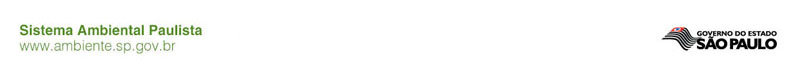 PARA MAIORES INFORMAÇÕES:
ALEXANDRA ANDRADE 
www.institutooikos.org.br
oikos@institutooikos.org.br
alexandraandrade19@gmail.com
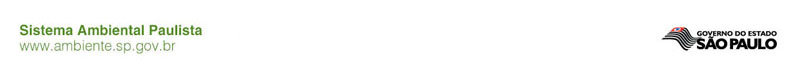